CPSIA Vendor Documentation Manual
MERCHANT OPERATIONSREGULATORY COMPLIANCECreated: 10/2023Process owner: Regulatory ComplianceVersion: 2.0Last Amended: 2/15/2024
Updated 2/15/2024
Table of Contents
Overview								Page 2
Documentation – Checklist 						Page 3  
Documentation – Reminders						Page 4
Documentation – Exemptions						Page 5
Documentation – Upload Guidelines					Page 7
FAQs								Page 8
Contacts 								Page 9
Appendices							Page 10
Overview
The Consumer Product Safety Improvement Act (CPSIA) is a U.S. law that requires importers and domestic manufacturers to ensure certain consumer products have been properly tested and certified as meeting applicable mandatory safety standards. CPSIA is administered by the U.S. Consumer Product Safety Commission (CPSC). For more information on covered products and testing requirements visit the CPSC’s website: Consumer Product Safety Act

Effective March 19th, 2024 products* that use button cell and coin batteries as well as individually packaged button cell and coin batteries will be covered products under CPSIA.

 When Ross is the Importer of Record for CPSIA-impacted products, vendors must:
Meet all CPSIA and Ross requirements detailed on the partners website: Ross Vendor Partners
Submit required documentation accurately to freight forwarder on a per shipment basis

Submitted CPSIA documentation is reviewed and approved by Ross’ Regulatory Compliance team to confirm that vendors’ products meet all applicable CPSIA requirements. Submissions are on a PO/Style basis. All impacted orders require CPSIA documentation approval in the freight forwarder system prior to vendor shipping.

The following pages detail Ross’ CPSIA documentation requirements and how to submit documents to the freight forwarder.

* Toys with button cell or coin batteries are exempt, as they are regulated under the Toy Safety Standard.
2
Documentation – Checklist
Vendors must provide current Ross forms and CPSIA test reports on a per shipment basis. 

The checklist below specifies Ross forms required based on product type and testing:
* Products exempt from testing requirements will be detailed on page 4
Blank copies of Ross Forms can be found in the Compliance section on the partners website: Ross Partners Portal
3
3
Documentation – Reminders
Per Ross policy, vendors must ensure all documentation is complete and meets CPSIA requirements. 

Below are reminders for vendors when completing documentation for Ross approval:
For instructions on how to complete applicable Ross Forms, see appendices pages 11-21
4
Documentation – Exemptions
Per CPSIA regulations, the chart identifies product types that are exempt from providing a test result for the specific testing standard, and the Ross documentation requirements for each:
5
Note: Products that do not meet their specific exemption criteria must provide all required documentation and testing.
Documentation – Exemptions (cont’d)
Partial GCC forms submitted must list all exempt PO’s and styles.

The following fields should be completed and have the exempt product’s applicable rules and standards checked off:

Page 1 of GCC				Page 2 of GCC
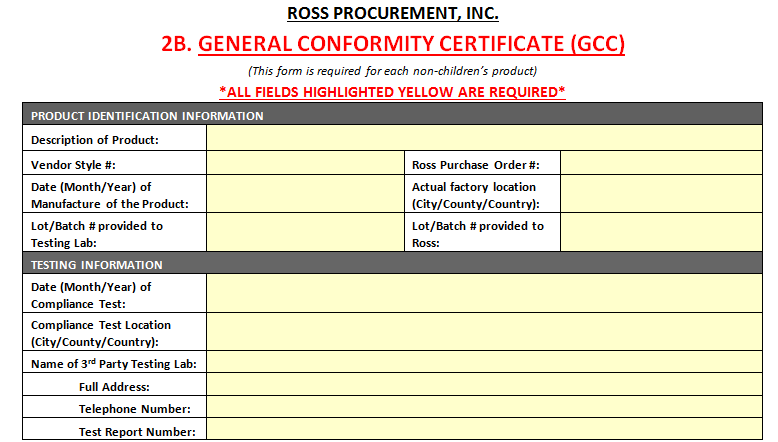 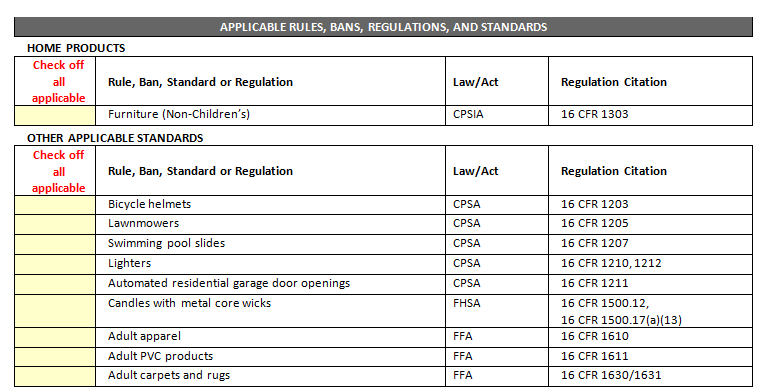 Note: Exemption reason must be stated in the “Date (Month/Year) of Compliance Test” field.
6
Documentation – Upload Guidelines
To avoid shipping delays due to CPSIA documents, vendors must upload all documents in the freight forwarder system according to the below guidelines:

Documents must be uploaded to the shipping order at the time of booking
Documents should be provided at least 14 days before the start ship date
Documents must be uploaded as a .pdf or .doc file using the correct document type:
"CPSIA GCC Test Docs: Attached Doc" 

Additional Best Practices:
Ross forms should be uploaded as a complete packet. Forms should not be separated.
File names for each document uploaded should be clear and descriptive
Include the PO, style code, and document type (Ross form or test report) in the file name
Zip files are preferred when uploading multiple files – this keeps relevant documents together


For instructions on uploading CPSIA documentation, see appendices pages 22-27
7
FAQs
If you have any additional questions regarding requirements, please contact CPSIA.RTP@ros.com
8
Contacts
9
APPENDICES
10
CHILDREN’S PRODUCT
 
This packet includes required Ross forms for Children’s Product.
All fields highlighted in yellow are required.
 
 
The following must be completed and submitted by the vendor:
1A. Children’s Product Cover Form
2A. Children’s Product Certificate
3A. Testing Sample Size  OR  3B. Periodic Testing Program Form
Applicable test reports
11
1A. Ross Product Cover Form
The Cover Form is required for all Children Products. This form certifies the specific product is within CPSIA compliance.

ALL fields in the section highlighted yellow below must be completed. Vendors should also ensure the following:
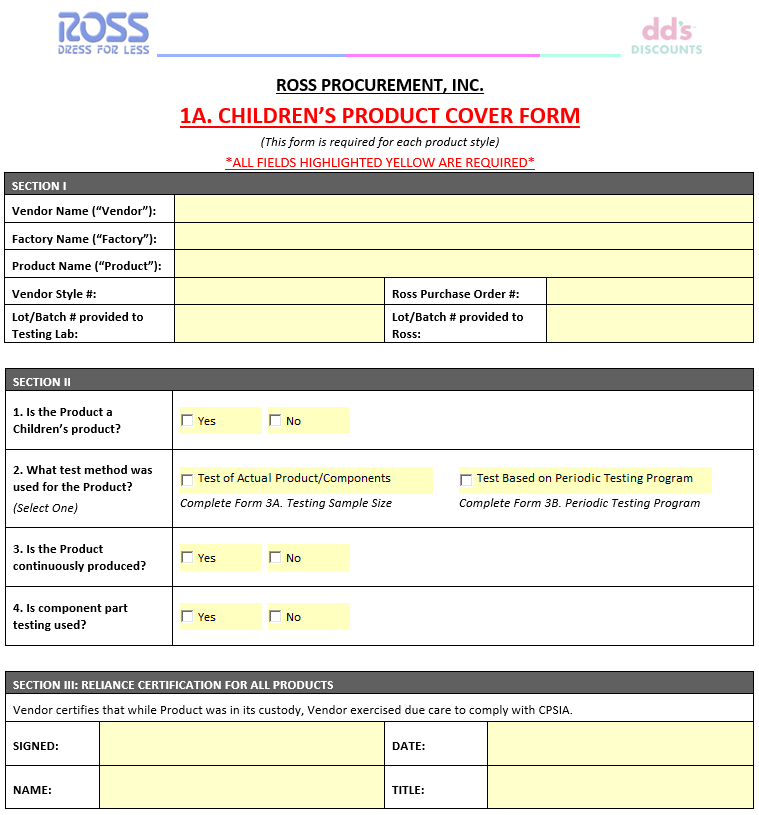 Ross PO details must match booking details and all corresponding forms

An additional form is required based on vendor selection in Section II
If testing was of the Actual Finished Product, complete form 3A
If testing was based on Periodic Testing Program, complete form 3B
Only complete the form relevant to testing method used for the product

Cover Form must be signed and dated at the bottom
12
2A. Children’s Product Certificate (CPC)
The Children’s Product Certificate (CPC) certifies the product was tested by a CPSC-accepted laboratory and complies with applicable children’s product safety standards.

ALL fields in the section highlighted yellow below must be completed. Vendors should also ensure the following:
Ross PO details must match booking details and all corresponding forms

Testing Information section must match details of Test Report(s) provided

Test report date must be within a year of manufacture date
13
2A. Children’s Product Certificate (CPC) cont’d
Vendor must check off all Applicable Rules, Bans, Regulations and Standards to certify specific testing performed based the product type.
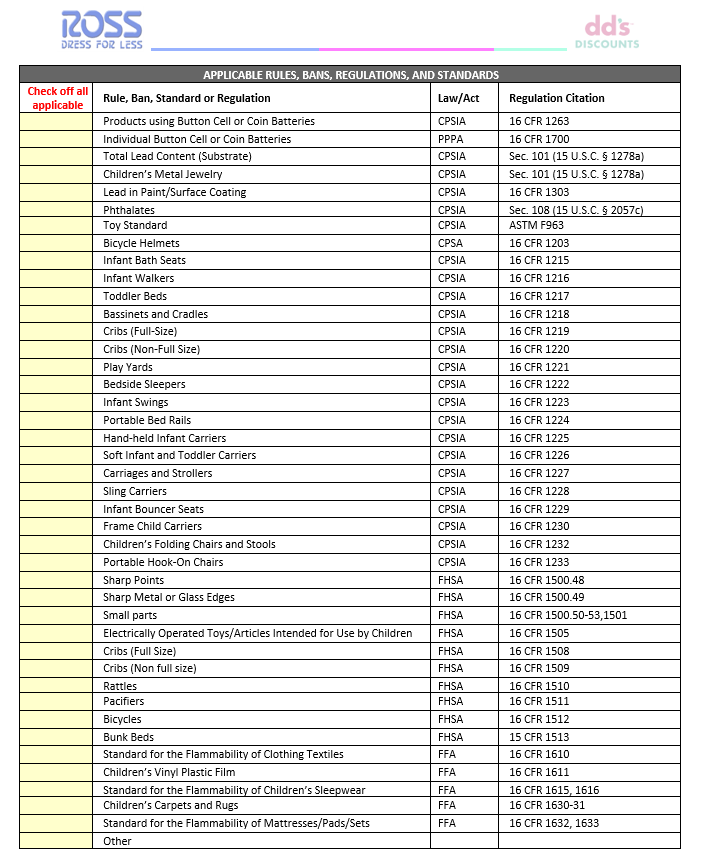 14
3A. Sample Size Form
The Sample Size Form should be completed if testing was of the Actual Finished Product.

ALL fields in the section highlighted below must be completed. Vendors should also ensure the following:
Ross PO details must match booking details and all corresponding forms

In Section II, Vendor should clearly describe how all factors of the testing process were determined
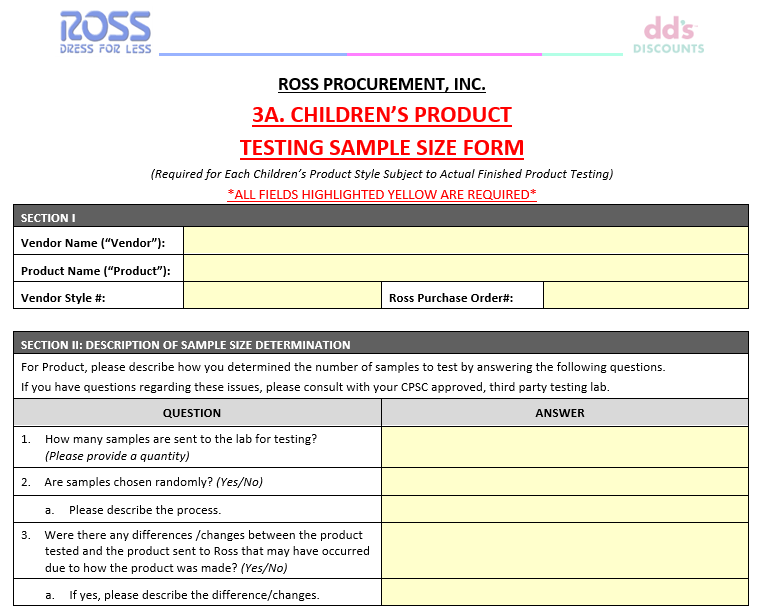 15
3B. Periodic Testing Program Form
The Periodic Testing Program form should be completed if testing was based on Periodic Testing Program. This form certifies that the vendor has a periodic testing plan and conducts periodic testing.

ALL fields in the section highlighted below must be completed. Vendors should also ensure the following:
Ross PO details must match booking details and all corresponding forms

In Section II, Vendor should clearly describe how all factors of the testing process were determined
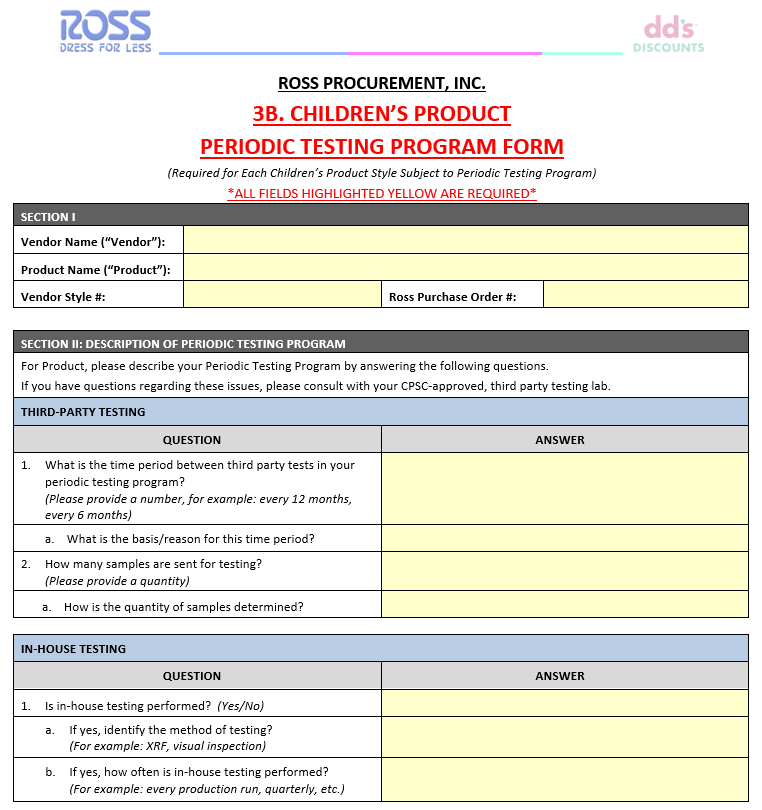 16
16
NON-CHILDREN’S PRODUCT




This packet includes required Ross forms for Non-Children’s Product.
All fields highlighted in yellow are required.


The following must be completed and submitted by the vendor:
1B. Non-Children’s Product Cover Form
2B. General Conformity Certificate
3C. Reasonable Testing Program Form (if applicable)
Applicable test reports
17
1B. Ross Product Cover Form
The Product Cover Form is required for all Non-Children’s Products. This form certifies the specific product is within CPSIA compliance. 

ALL fields in the section highlighted below must be completed. Vendors should also ensure the following:
Ross PO details must match booking details and all corresponding forms

An additional form is required based on vendor selection in Section II
If testing was based on Reasonable Testing Program, complete form 3C
Only complete the form relevant to testing method used for the product

Cover Form must be signed and dated at the bottom
18
2B. Non-Children’s Product Certificate (GCC)
The Non-Children’s Product Certificate (GCC) certifies the product was tested by a third party laboratory and complies with applicable non-children’s product safety standards.

ALL fields in the section highlighted below must be completed. Vendors should also ensure the following:
Ross PO details must match booking details and all corresponding forms

Testing Information section must match details of Test Report(s) provided

Test reports must be within a year of manufacture fields must be within one year
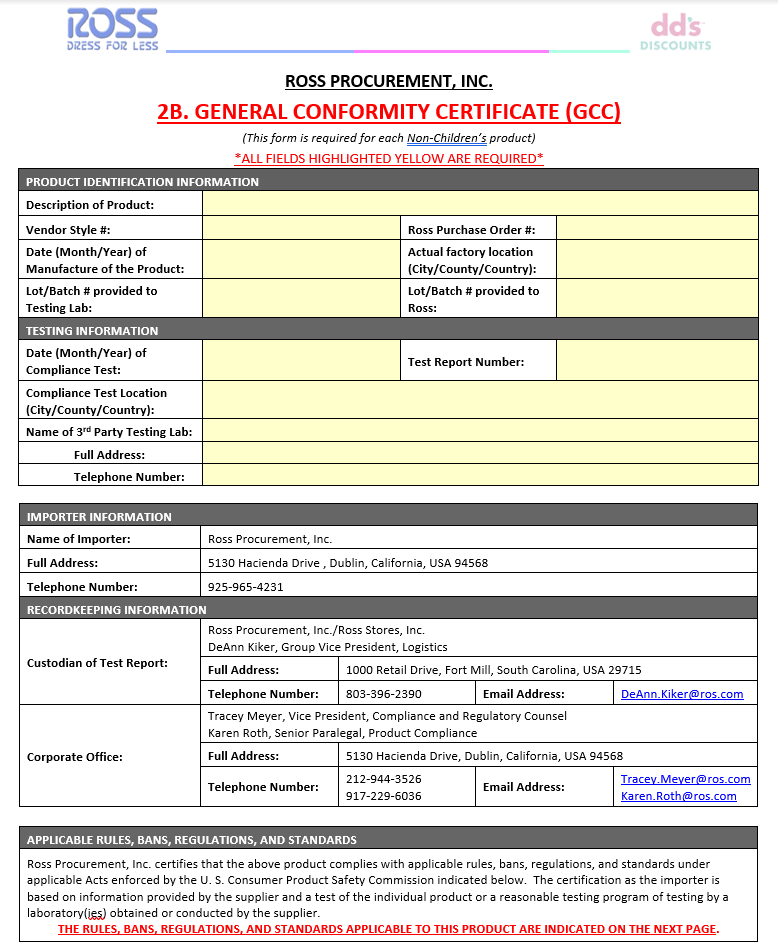 19
2B. Non-Children’s Product Certificate (GCC) cont’d
Vendor must check off all Applicable Rules, Bans, Regulations and Standards to certify specific testing performed based the product type.
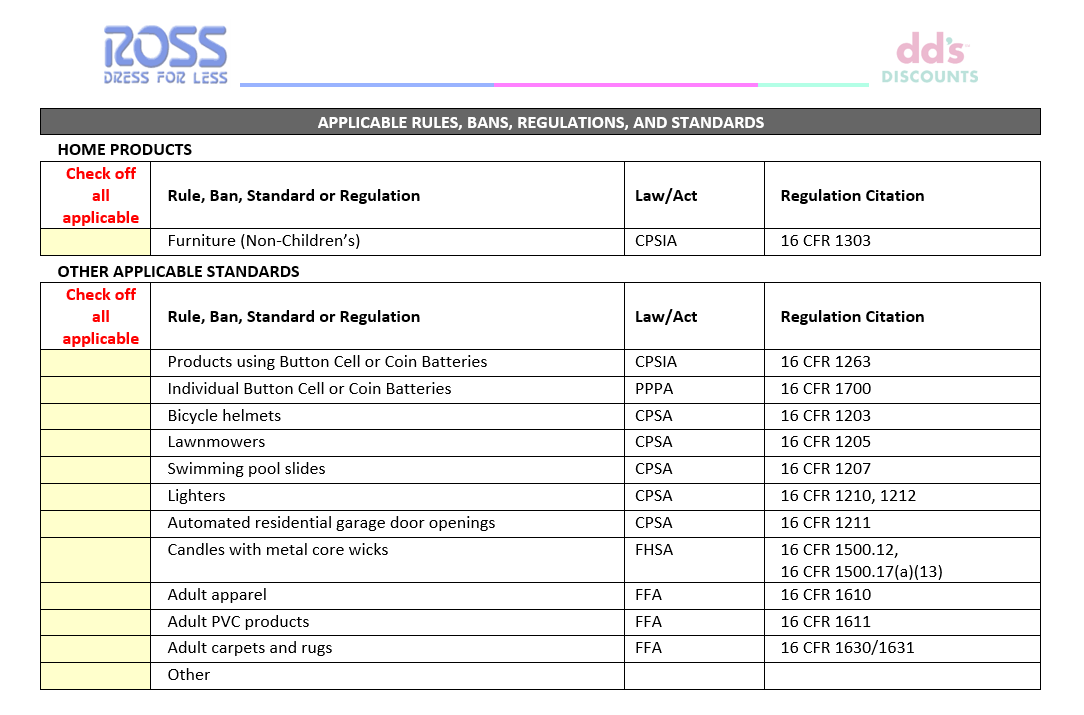 20
3C. Reasonable Testing Program Form
The Reasonable Testing Program Form should be completed if testing was based on a Reasonable Testing Program. This is based on the vendors reasoning concerning the testing methods conducted on the products. 

ALL fields in the section highlighted below must be completed. Vendors should also ensure the following:
Ross PO details must match booking details and all corresponding forms

In Section II, Vendor should clearly describe how all factors of the testing process were determined
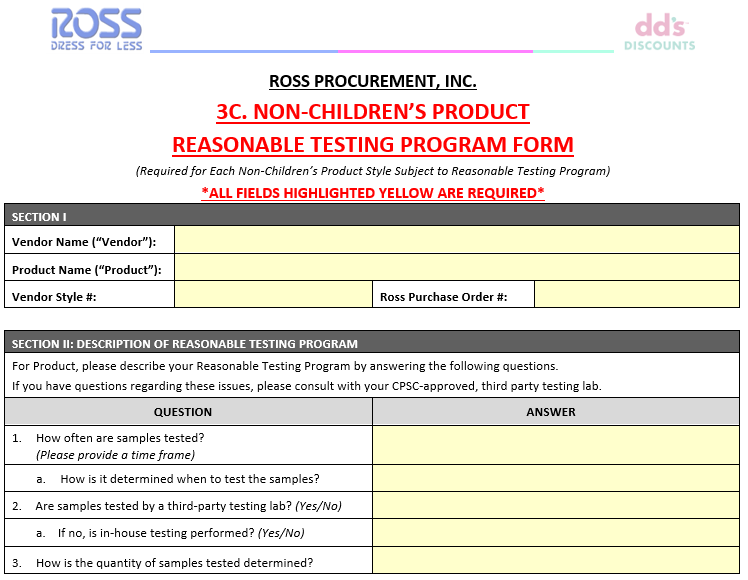 21
Uploading documents in DHL/ACS: User Guide
Search the Shipping Order (SO) number by entering the Purchase Order (PO) number
Click “Search”
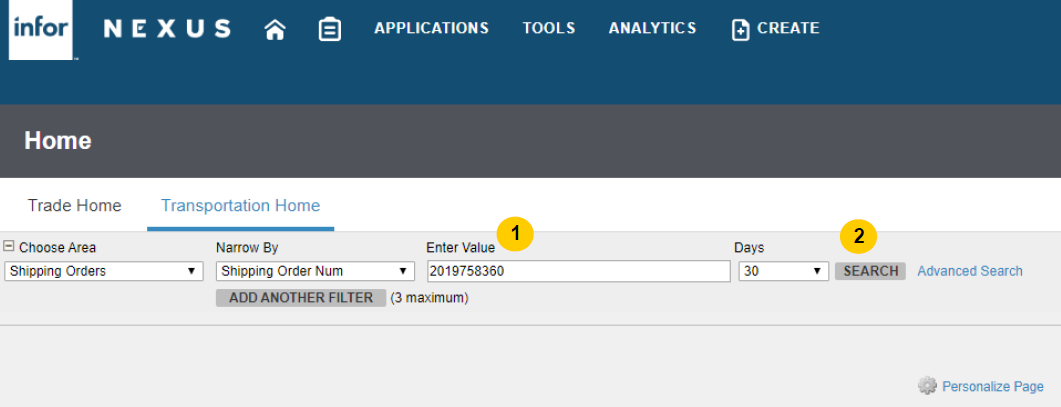 1
2
22
Uploading documents in DHL/ACS: User Guide
Select the Shipping Order
Click 'ATTACH DOCUMENT'
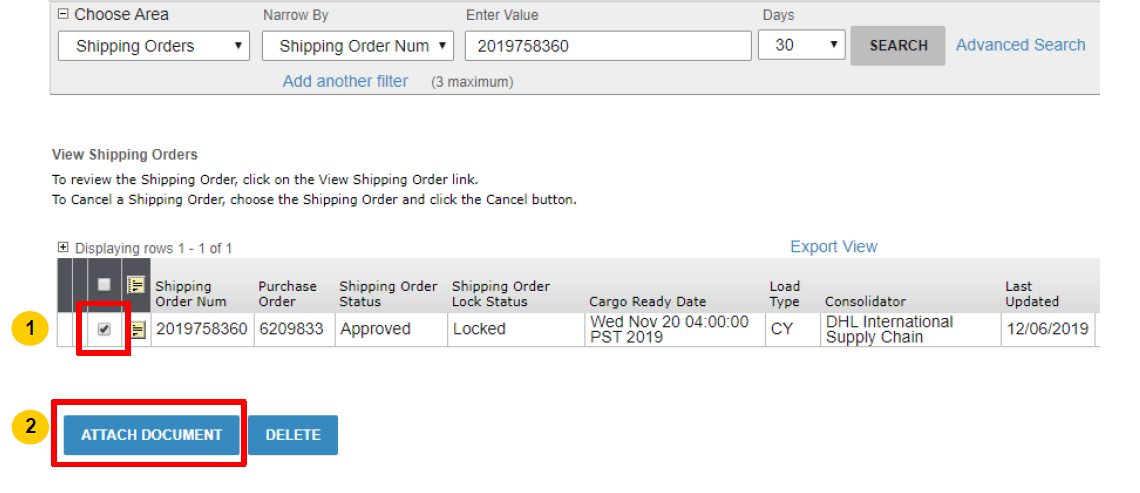 3
4
23
Uploading documents in DHL/ACS: User Guide
A pop-up window will appear, click 'CHOOSE FILE' to select documents to upload
Upload as Document Type "CPSIA GCC Test Docs: Attached Doc"
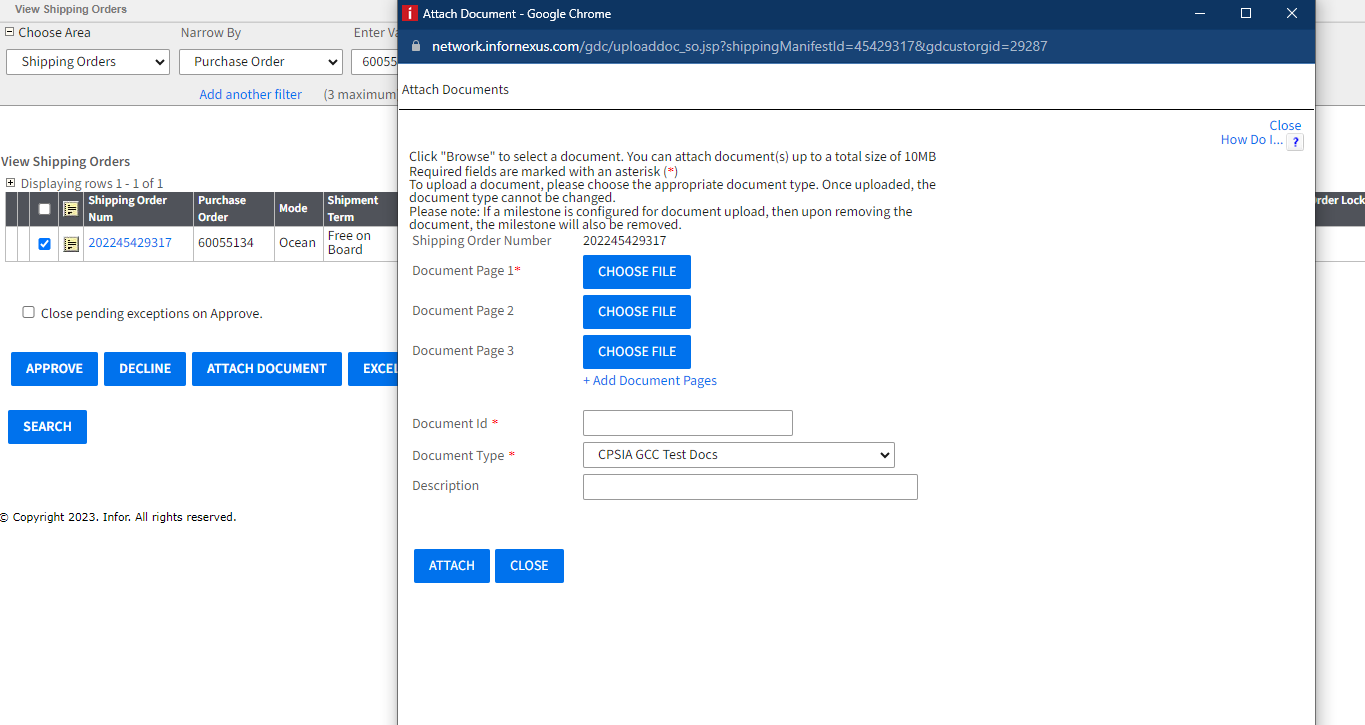 5
6
24
Uploading documents in DHL/ACS: User Guide
After the document is chosen, the file name will be displayed next to ‘CHOOSE FILE’ and ‘Document Id.’
Choose the Document Type ’CPSIA GCC Test Docs: Attached Doc’ from the dropdown list.
Click 'ATTACH' to upload the document.
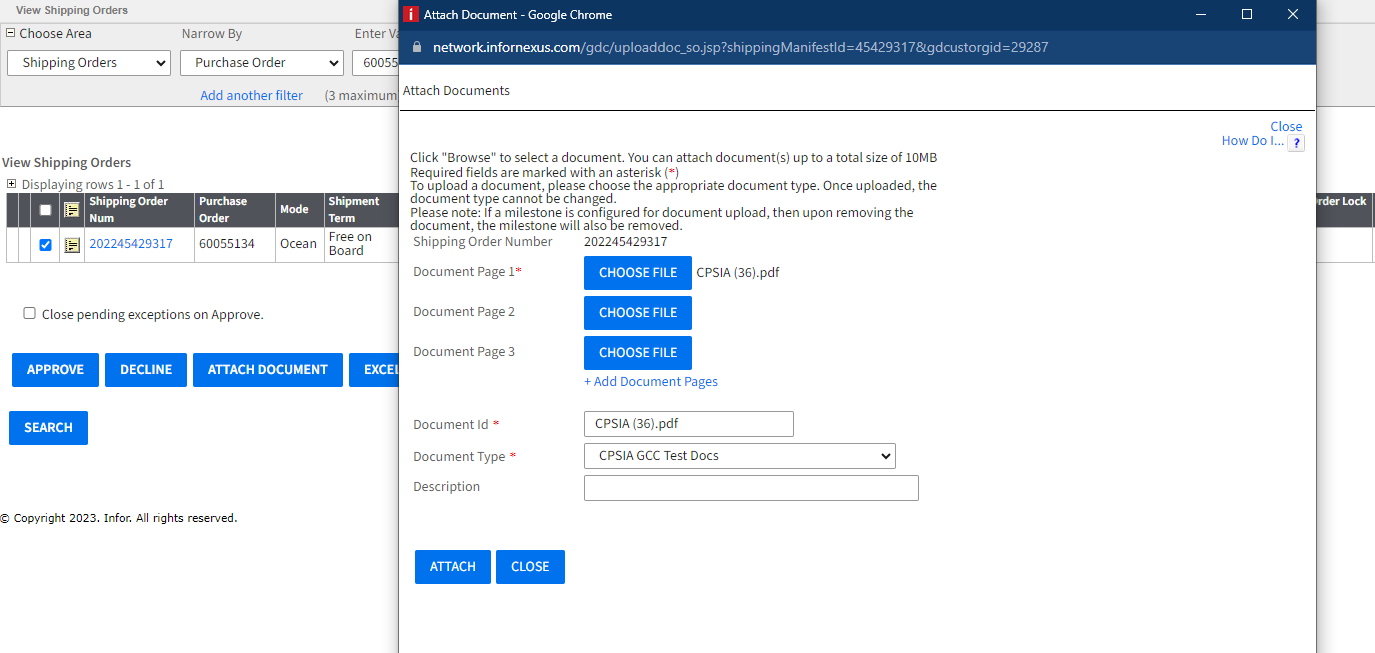 7
8
9
25
Viewing and Revising Uploaded Documents
To check if a document is uploaded correctly, click 'View' under the View Document column. If the document appears in the next screen, it has been successfully uploaded.
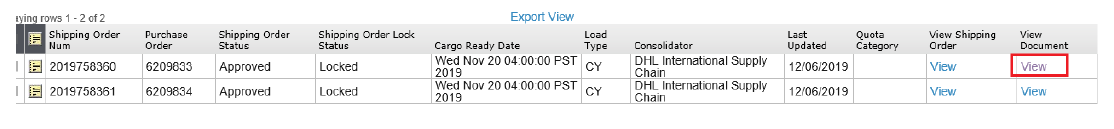 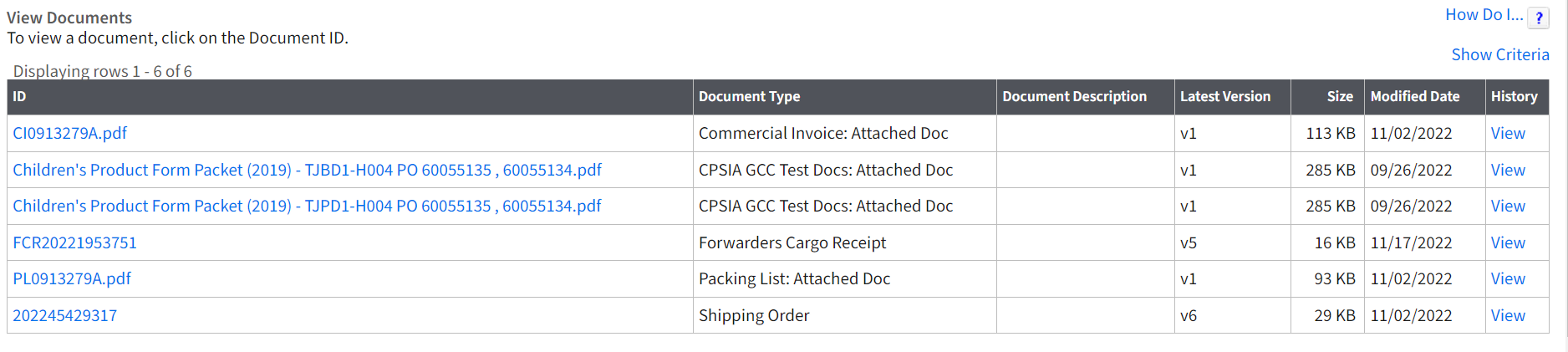 26
Viewing and Revising Uploaded Documents (cont’d)
Vendors should re-upload any revised documents to quickly alert the forwarder and CPSIA team that changes have been made. Outdated documents should be deleted from the shipping order.

Select outdated files and click 'DELETE DOCUMENT.'
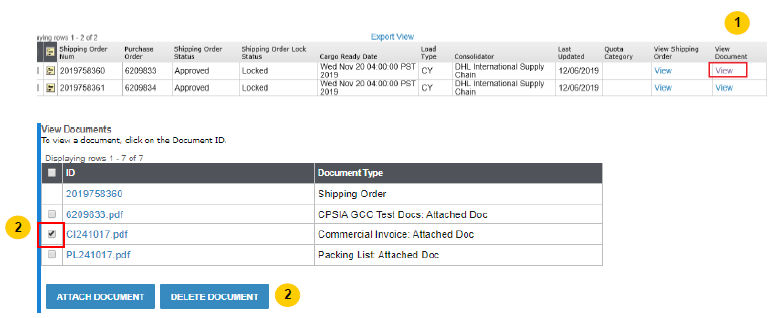 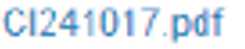 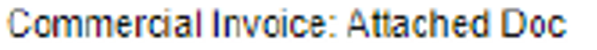 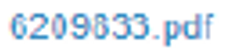 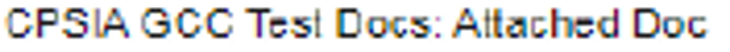 3
27